Logo animatie
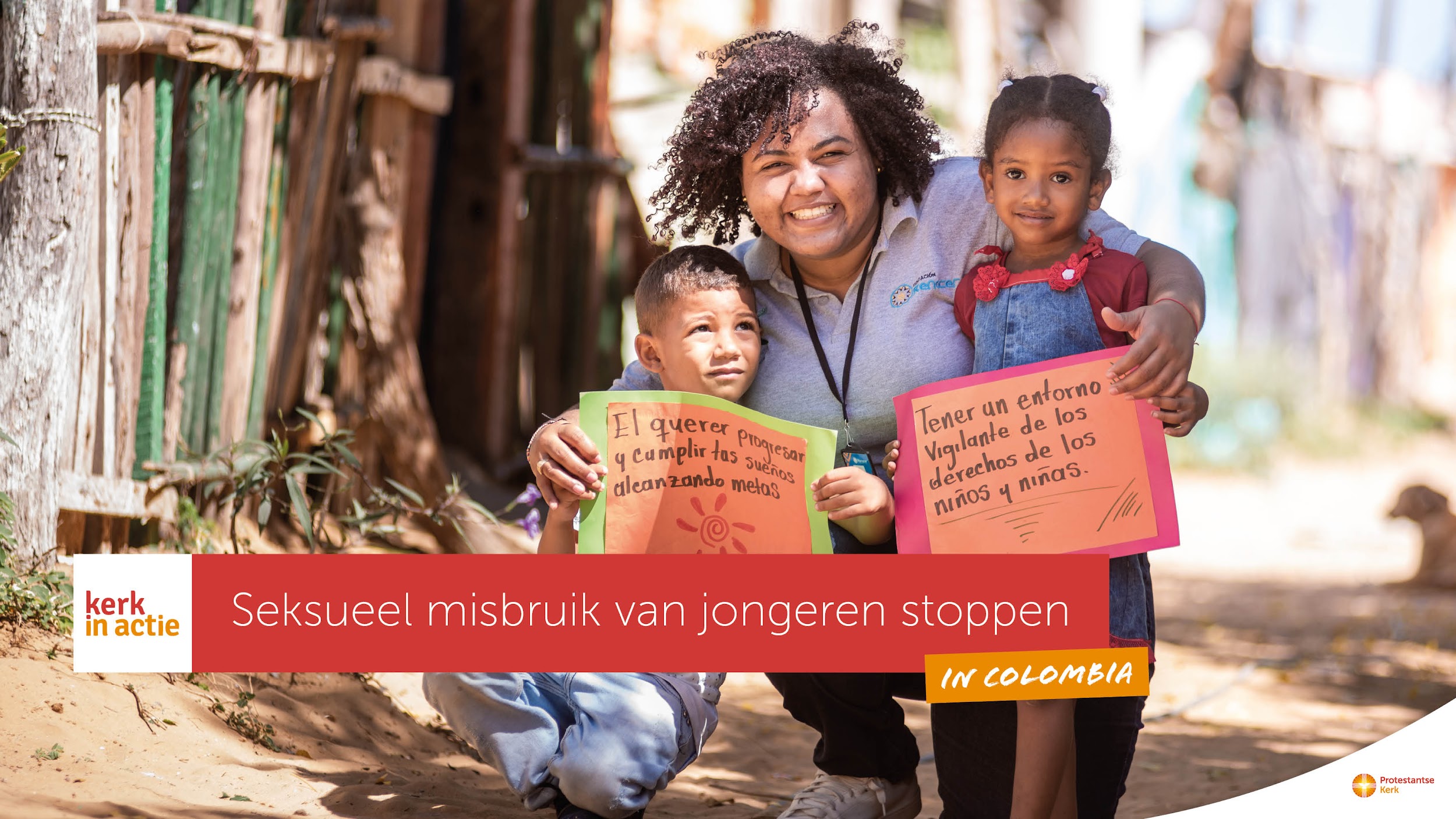 Template-set Protestantse Kerk
Tekst + afbeelding (L)
In het noorden van Colombia vind je prachtige stranden en 
wuivende palmen. Het toerisme naar deze prachtige regio 
neemt de laatste jaren toe.
Template-set Protestantse Kerk
6 februari 2023
Tekst + afbeelding (L)
Helaas heeft dit een keerzijde: prostitutie en seksueel misbruik nemen toe. Ook jonge meisjes - en jongens - zijn slachtoffer.
Template-set Protestantse Kerk
6 februari 2023
Tekst + afbeelding (M)
Renacer, partnerorganisatie van Kerk in Actie, geeft kinderen en jongeren voorlichting, onder meer met sport en spel, over de risico’s op seksueel misbruik en leert hen wat zij kunnen doen om zich te beschermen.
Template-set Protestantse Kerk
6 februari 2023
Gorky (rechts) is betrokken bij voorlichtingsactiviteiten in zijn eigen wijk. “We lichten ook ouders voor en vertellen hen bijvoorbeeld dat ze hun kinderen niet ‘s avonds alleen de straat op moeten laten gaan.”
Template-set Protestantse Kerk
6 februari 2023
Tekst + afbeelding (L)
Renacer werkt nauw samen met kerken. De kinderen op deze zondagsschool in een drukke havenstad krijgen voorlichting over de risico’s op seksueel misbruik.
Template-set Protestantse Kerk
6 februari 2023
Medewerkers van Renacer bezoeken meisjes op straat. Maria (rechts, onherkenbaar): “We bouwen voorzichtig een band op met meisjes die in moeilijkheden zitten en kijken hoe we hen kunnen helpen.”
Template-set Protestantse Kerk
6 februari 2023
Tekst + afbeelding (M)
Ook heeft Renacer een afgeschermd opvanghuis. Hier krijgen slachtoffers van misbruik de tijd om zich weer veilig te voelen. Sociaal werkers en therapeuten begeleiden hen daarbij.
Template-set Protestantse Kerk
6 februari 2023
Kinderen leren er hun gevoelens te uiten via kunst, dansen, sport en spel. In nauwe samenwerking met de kinderbescherming en justitie begeleidt Renacer kinderen terug naar huis, of naar een opvanggezin.
Template-set Protestantse Kerk
6 februari 2023
Tekst + afbeelding (L)
Met jouw steun krijgen kwetsbare kinderen en jongeren voorlichting en bescherming, zodat ze onbezorgd kind kunnen zijn.
Template-set Protestantse Kerk
6 februari 2023
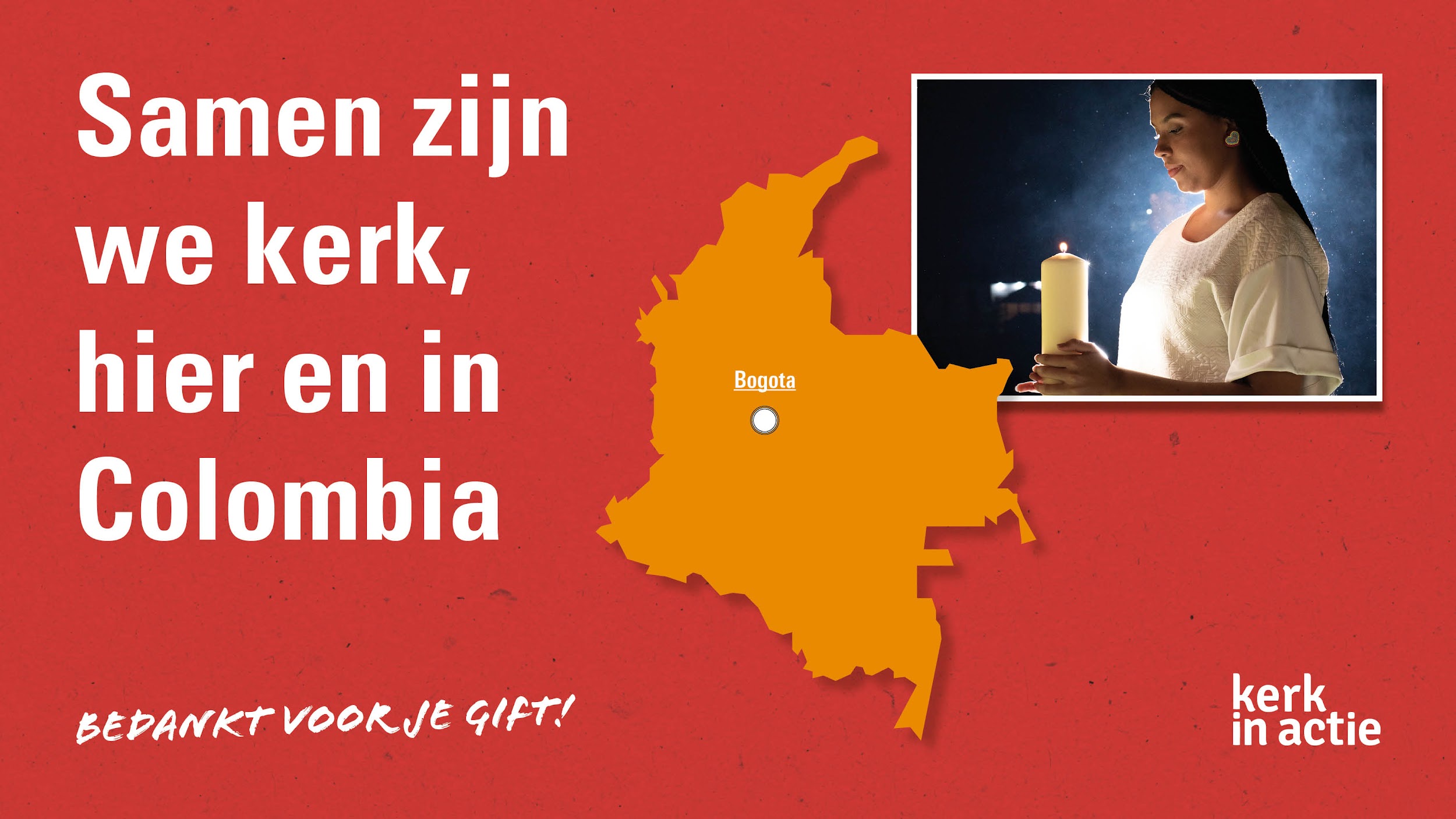